С  ы  е  р  ч  ы  к
Сыерчык
Өй түрендә – бакчада,
Талчыбык куначада
Сыерчык канат кага –
Яз килүгә шатлана.

                   Җилпенә ул, талпына,
                   Шатланып сайрап куя.
                   Ак каенның башында 
                   Бик матур оя тора.

                                     Чут-чут итеп сайравы-
                                      Аның оя сайлавы
                                      Кем ясаган ояны-
                                      Сыерчык белә аны.
                                                                                              
                                                                                      Гасыйм Лотфи
Сыерчык оялары
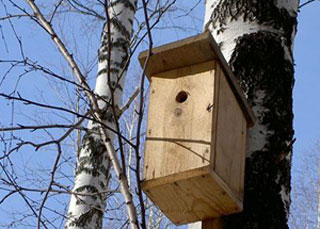 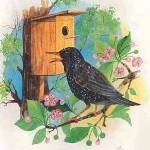 Сыерчыклар – канатлы дуслар
Т а б ы ш м а к .
Агач башында йорты,
Эчендә яши җырчы.
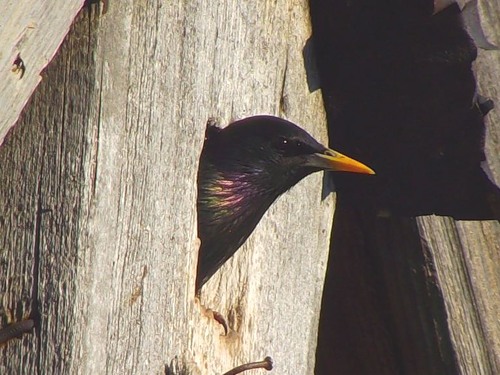 Хуш киләсез, кошкайлар, Безнең якын дускайлар!
Минем кунагым.
Сыерчыклар оя сайлый
Зур бер бүләк алган сыман,
Чын күңелдән куандым:
Сыерчык килде, сыерчык,-
Сагынып көткән кунагым.

          Хәзерләнеп тордым күптән
           Каршыларга дип аны.
           Әнә ничек яраткан ул
           Мин ясаган ояны.

Тирәсендә очып йөргәч,
Кереп эчен карады.
Яңа өен котлагандай
Матур итеп сайрады.       Әнәс Кари
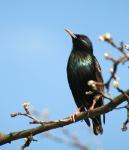 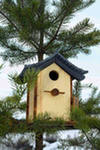